«Семья – источник вдохновения, 
                                                 Где рядом взрослые и дети,
                                                 В семье от всех невзгод спасение,
                                                  Здесь друг за друга все в ответе».
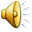 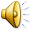 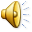 Проект «Моя семья»
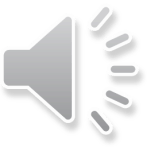 Вид проекта: познавательно-творческий
Продолжительность: долгосрочный
Участники: дети средней «А» группы, воспитатели группы, инструктор по физкультуре, музыкальный руководитель, родители




МБДОУ «Ясли-сад «Витоша», 2023г.
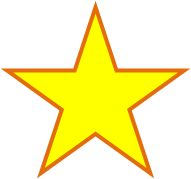 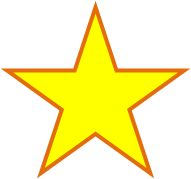 Актуальность проекта
Семья занимает центральное место в воспитании ребёнка, играет основную роль в формировании мировоззрения, нравственных норм поведения, чувств. Главную роль в становлении личности ребенка на разных возрастных этапах играет семья. С целью изучения семьи, установления контакта с её членами, для согласования воспитательных воздействий на ребёнка появилась идея создать проект «Моя семья», которая помогает детям понять значимость семьи, воспитать у детей любовь и уважение к её членам, прививать чувство привязанности к семье и дому.
воспитывать любовь, уважительное и  заботливое отношение к своим близким: маме, папе, бабушке, дедушке, братьям, сестрам, желание заботиться о них, проявлять внимание
формировать у детей понятие «семья» и повышение роли семейных ценностей в становлении личности ребенка ; семейных и родственных отношениях;
ЦЕЛЬ
    ПРОЕКТА
развивать доверительные и  партнерские отношения с семьёй.
формирование у детей духовно – нравственного отношения и чувства сопричастности к родному дому, семье;
формировать и развивать личность ребенка, развивать партнерские отношения с семьёй
Формировать представления о семейных традициях и праздниках. Воспитывать уважительное отношение и любовь к родным и близким.
Формировать понятие «семья»; расширять представления о семье, о родственных отношениях; закреплять знание имён, фамилий родителей, бабушек и дедушек.
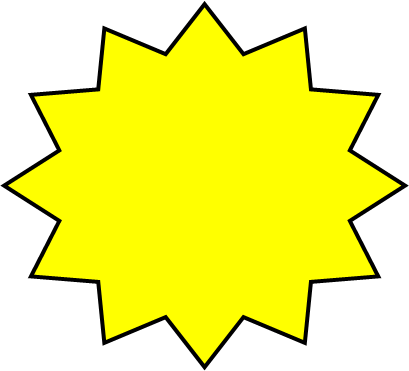 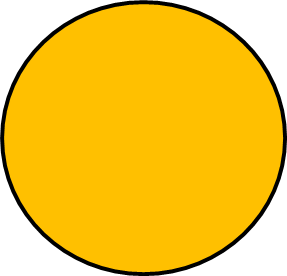 ЗАДАЧИ
     ПРОЕКТА
Обогащать детско-родительские отношения опытом совместной творческой деятельности.
Воспитывать интерес к своей родословной.
 Познакомить детей с понятием «генеалогическое древо семьи».
Проблема: дети не имеют достаточных знаний о членах своей семьи;  утрата семейной функции передачи детям значимых культурных и жизненных ценностей.
Ожидаемый результат. Мы предполагаем, что в результате реализации данного проекта все его участники – дети, педагоги, родители – приобретут определенные знания.
Родители: 
         повышение педагогической культуры родителей, активные и заинтересованные участники проекта, ориентированы на развитие у ребёнка потребности к познанию, общению с взрослыми и сверстниками, через совместную проектную деятельность; установить с ними доверительные и партнёрские отношения.
Дети: 
         воспитать чувства гордости за свою семью и любви к её членам, расширение знаний детей о своей семье: о членах семьи, традициях, о жизни бабушек и дедушек, будут иметь представление о родословной как истории семьи.
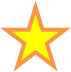 В проекте представлена совместная работа педагогов, детей, родителей по формированию представления о семье как о людях, которые живут вместе, любят друг друга, заботятся друг о друге. В ходе проекта дети получают  знания о профессиях своих родителей, о родословной своей семьи, семейных традициях.
Выполнение проекта:
I этап -Подготовительный
1.Подбор стихотворений о семье, о членах семьи, русских народных сказок и рассказов.
2.Подбор иллюстративного материала и изготовление дидактических игр по теме «Семья»
3.Подбор атрибутов и изготовление костюмов для с/р «Семья»4. Выполнение родителями и детьми творческих домашних заданий.
5.Рассматривание репродукции картин и просмотр мультфильмов на тему «Семья».
6. Разработка сценария развлечения «23 февраля», «Мини Мисс»
Выполнение проекта:
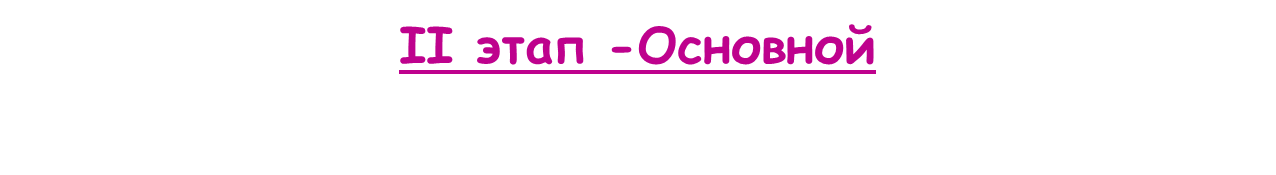 1. Заучивание стихотворений о семье: маме, папе, сестрах, братьях, бабушке, дедушке. 2. Творческое рассказывание: «Моя мама лучше всех», «Мой папа лучший друг».3. Беседы: «Я и моя семья», «Семейнные ценности».4. Чтение стихотворений о семье, русских народных сказок, рассказов.
5.НОД «Расскажу о своей семье», «Галстук для папы», «Открытка для мамы»
6.Консультации для родителей «Что такое семья», «Роль отца в воспитании ребенка», «Трудовое воспитание в семье» и др.
7. С/р «Семья»
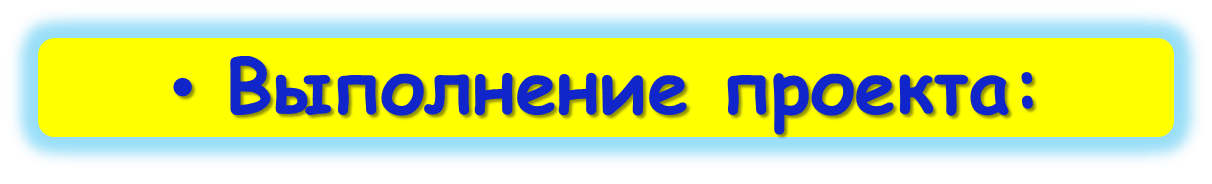 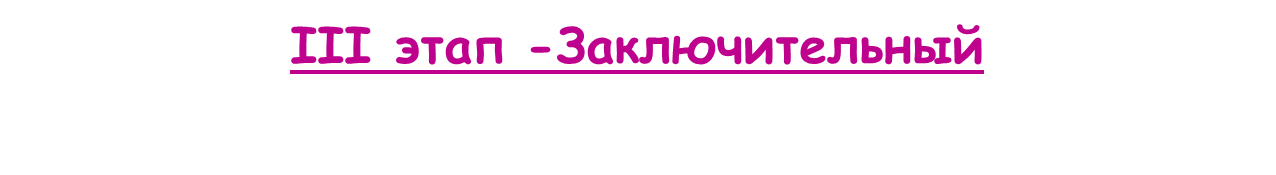 1. Творческая работа  «Генеалогическое древо моей семьи».
2. Выставка творческих работ родителей «Умелые руки не      знают скуки»
3. Фотовыставка «Уголок России-отчий дом»4. Семейный праздник для детей и их родителей «Вместе мы одна семья»
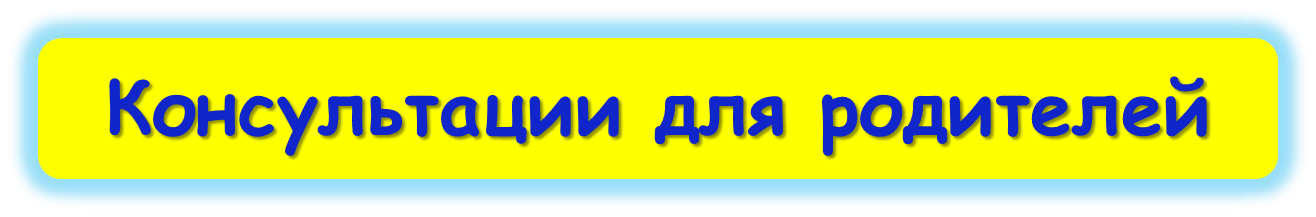 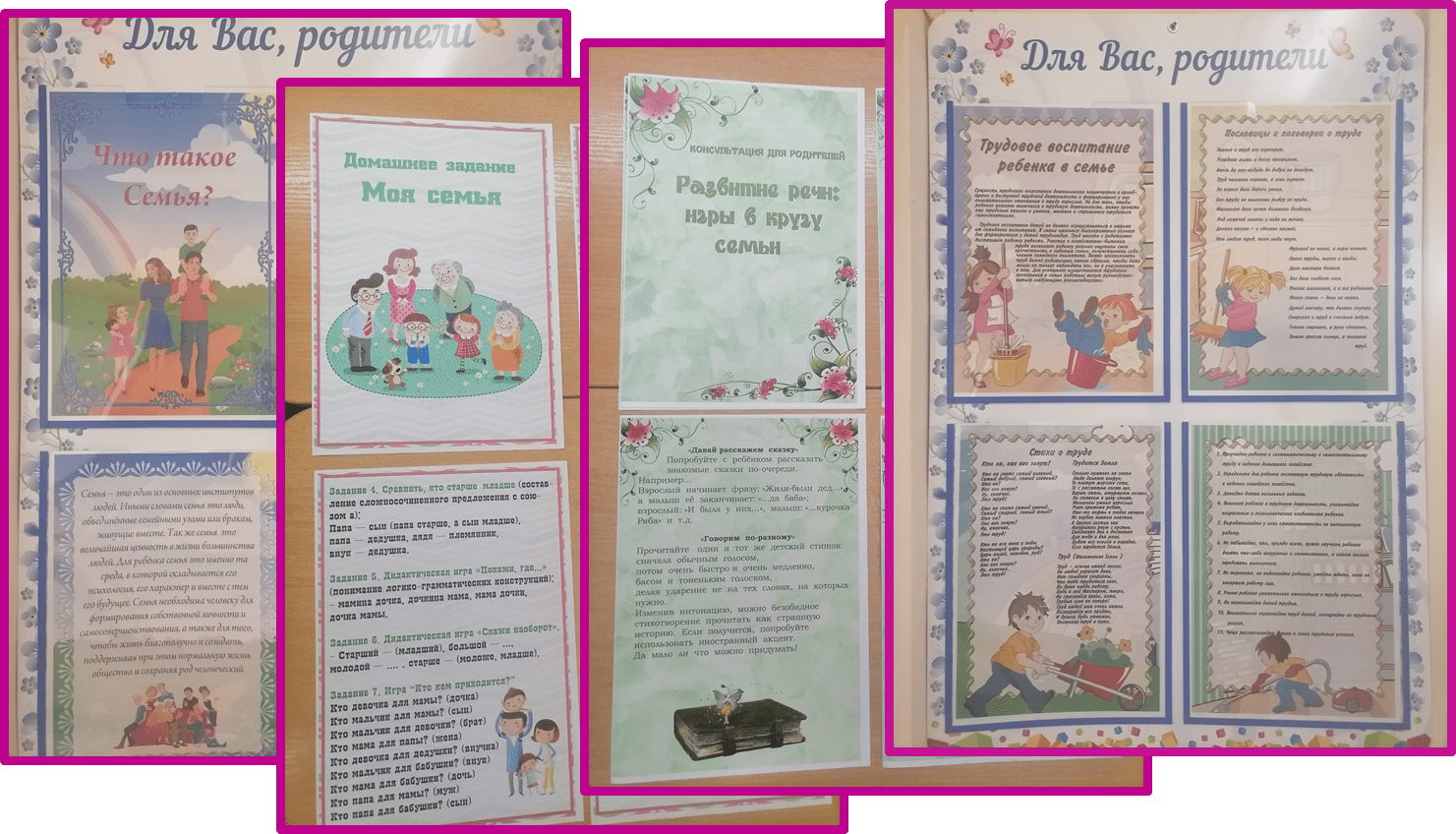 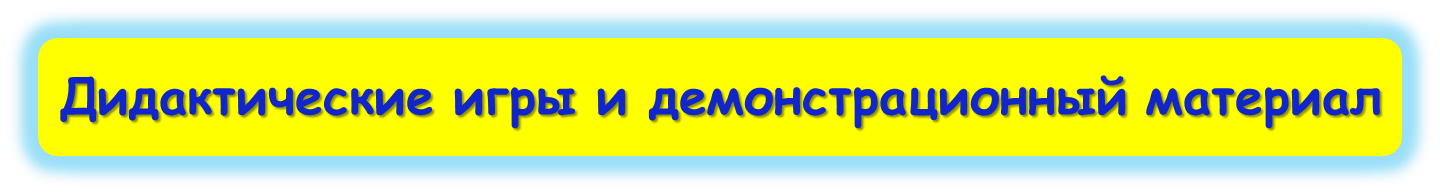 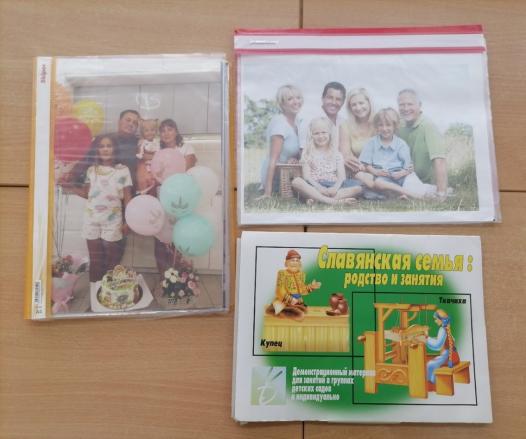 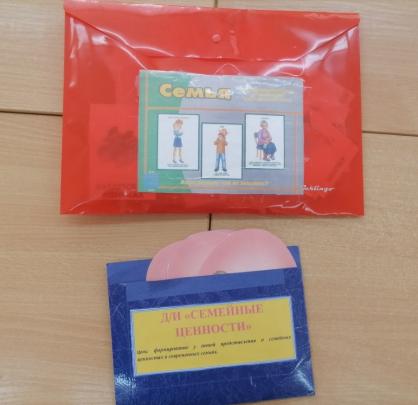 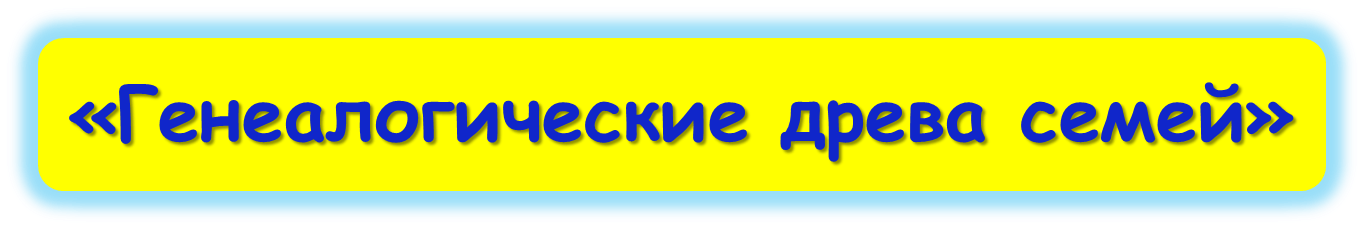 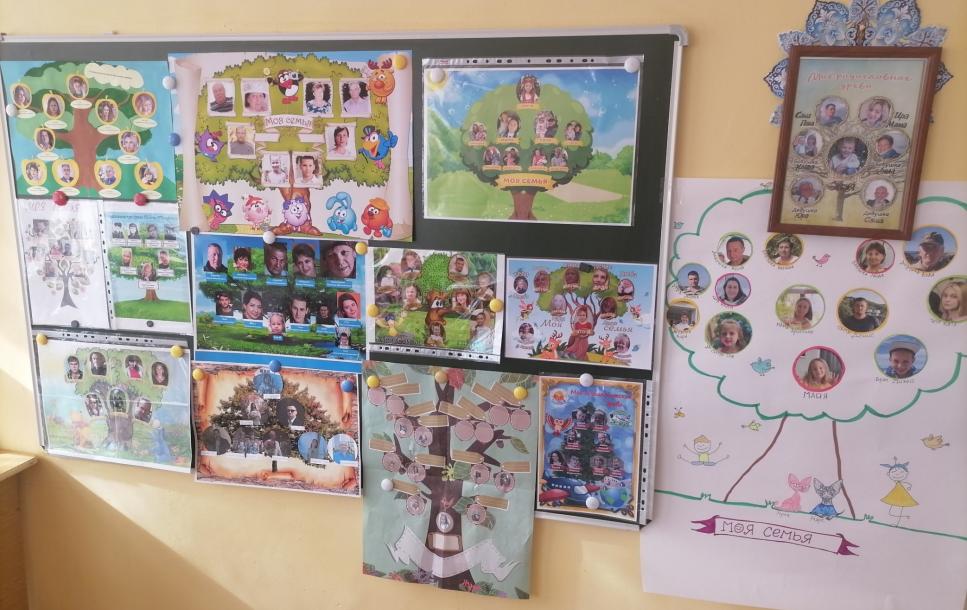 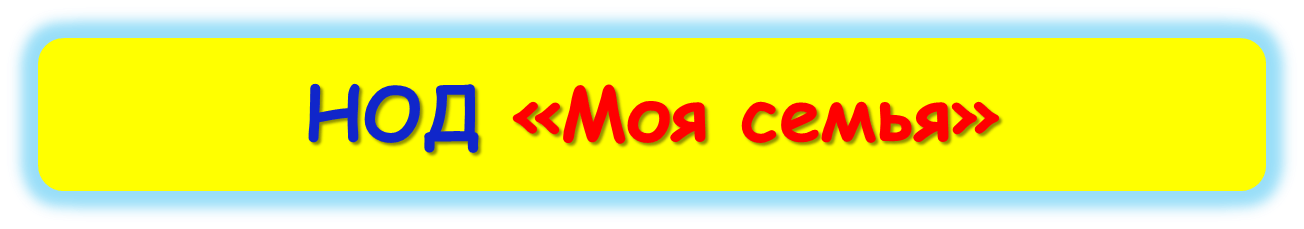 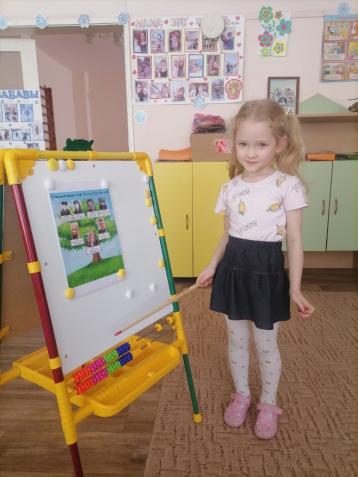 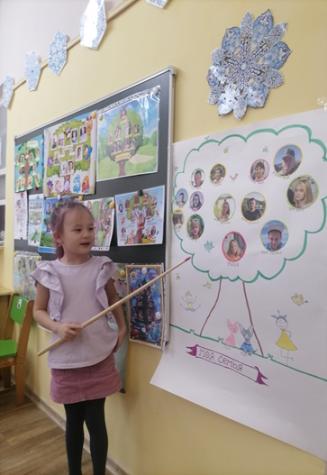 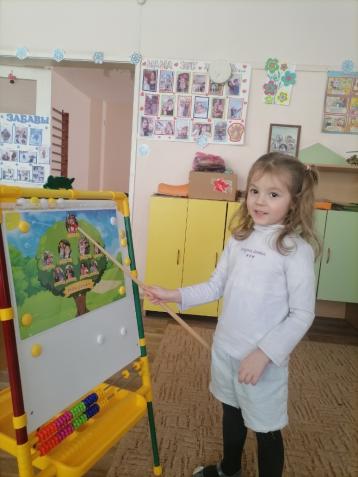 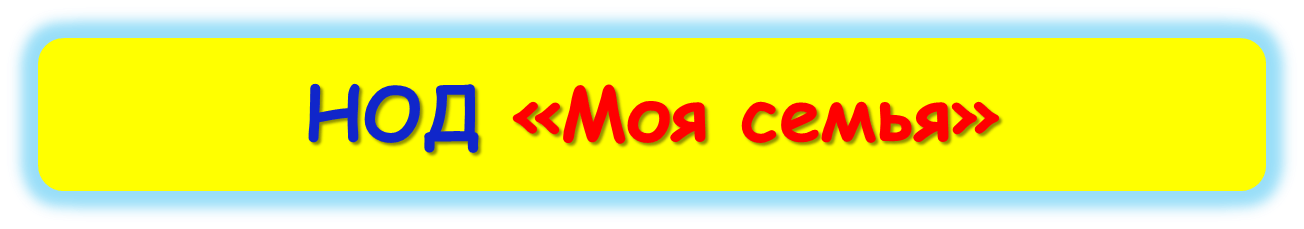 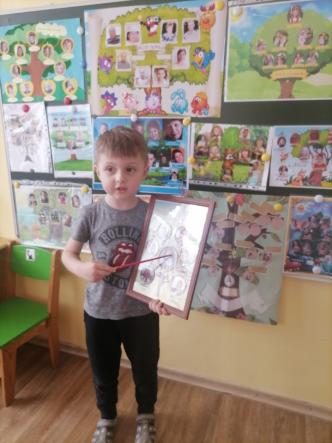 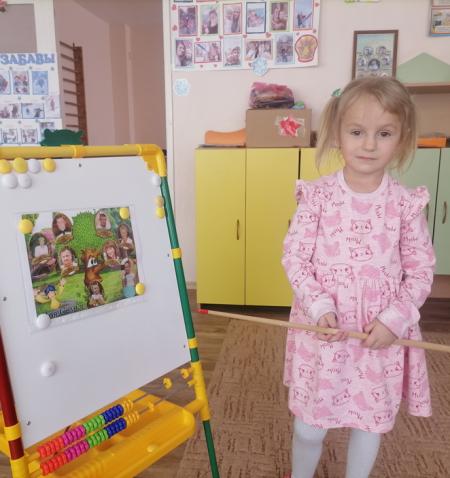 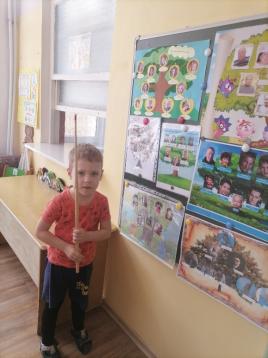 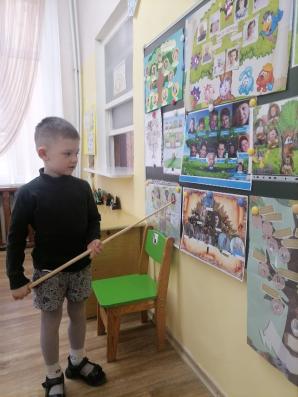 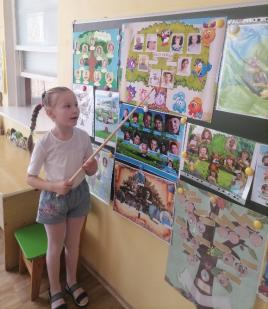 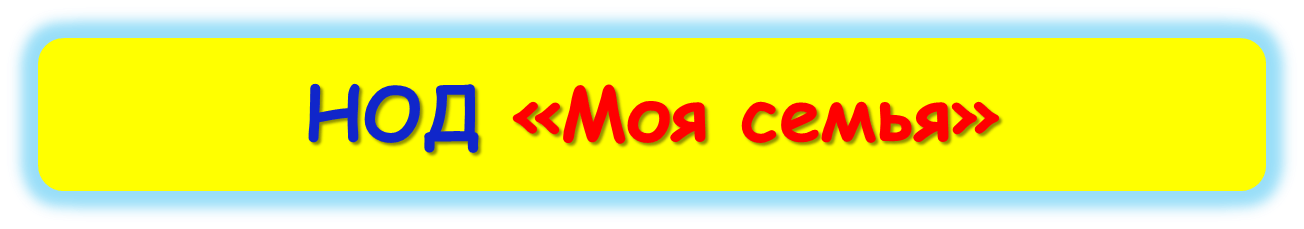 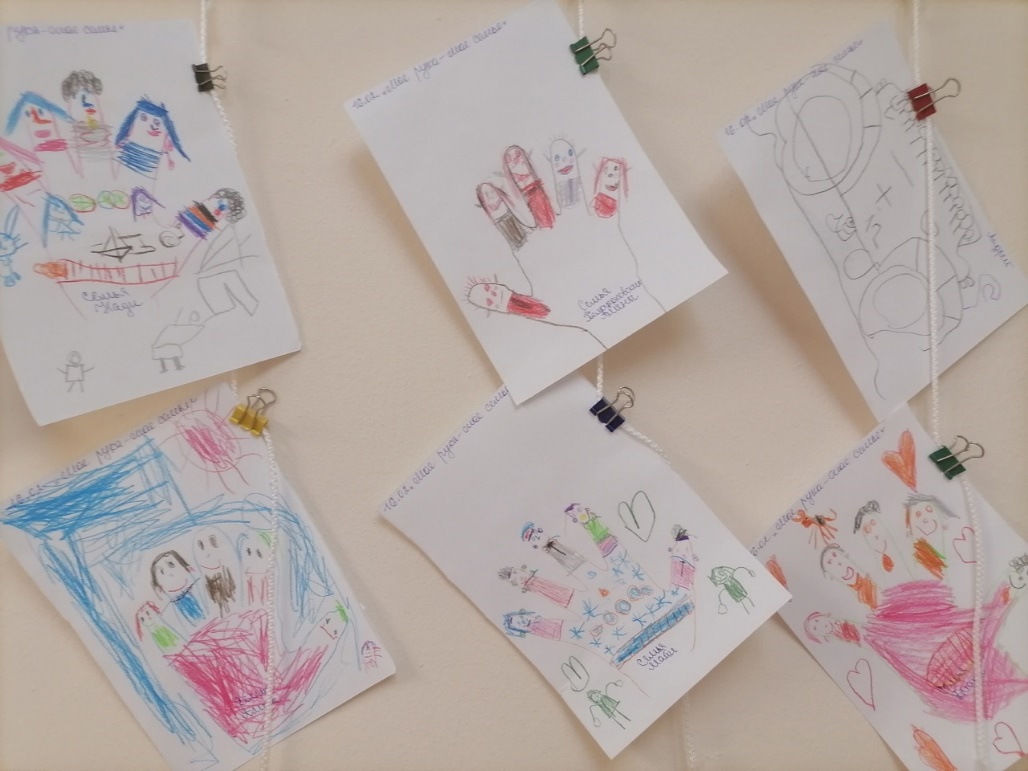 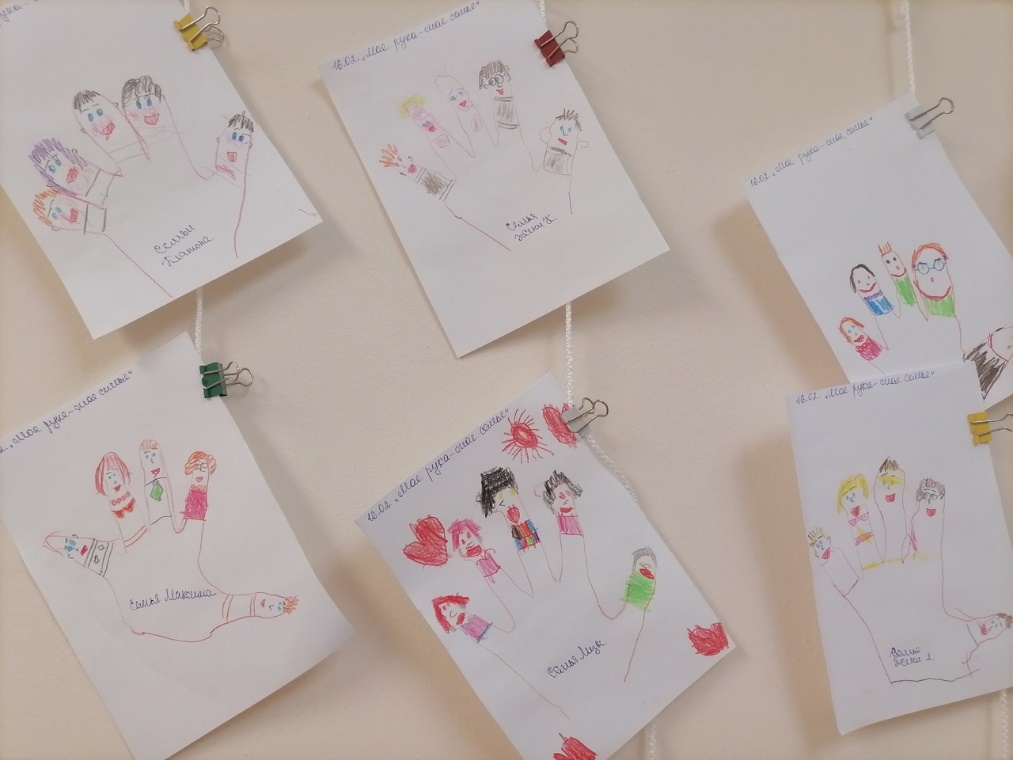 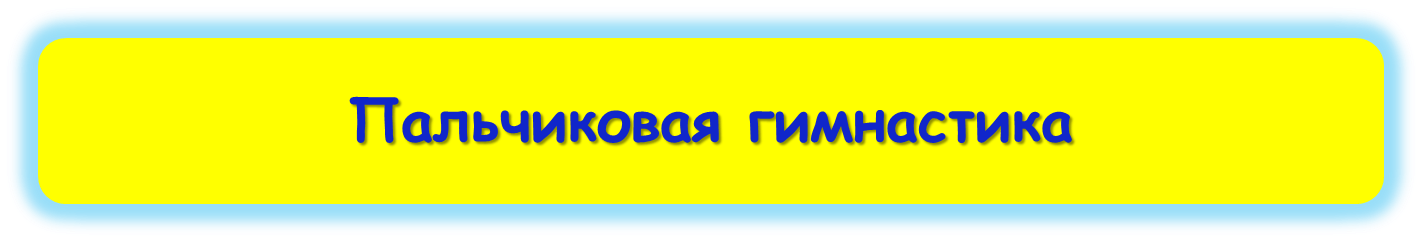 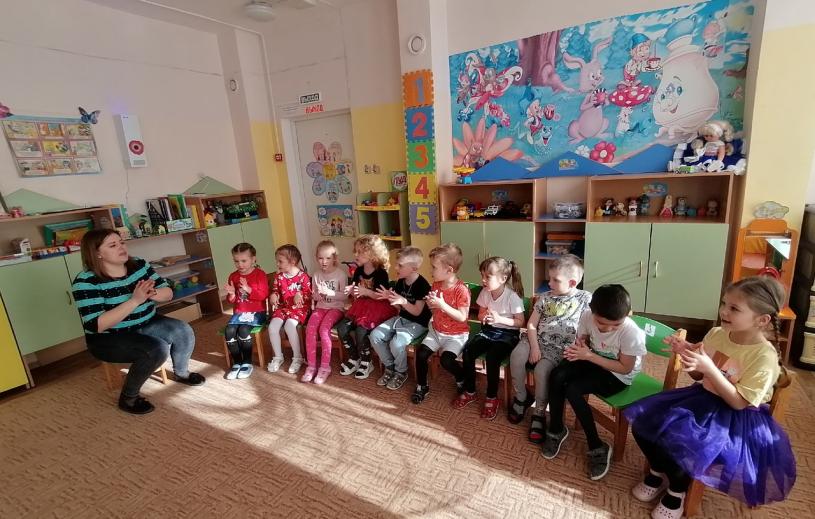 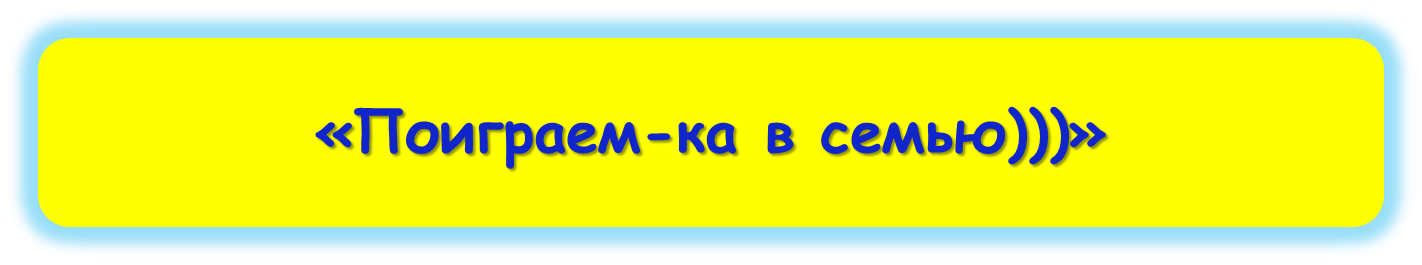 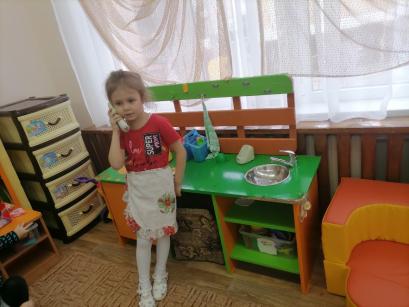 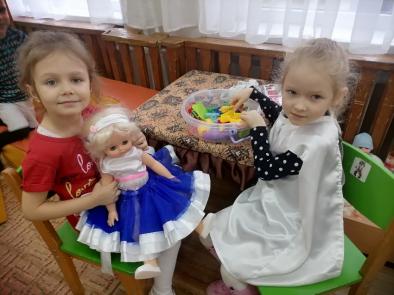 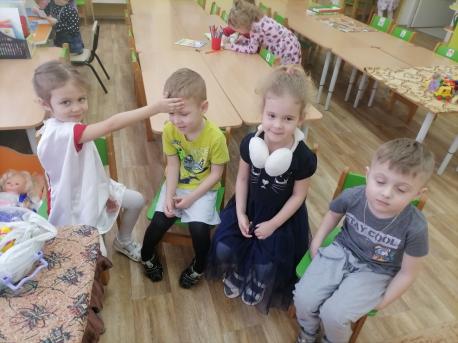 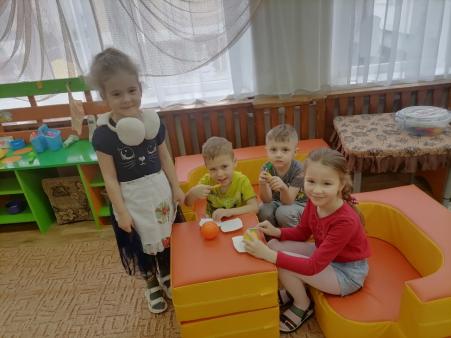 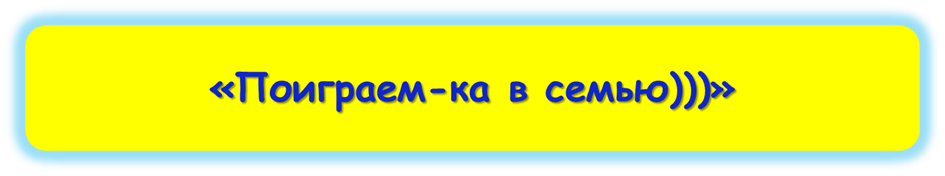 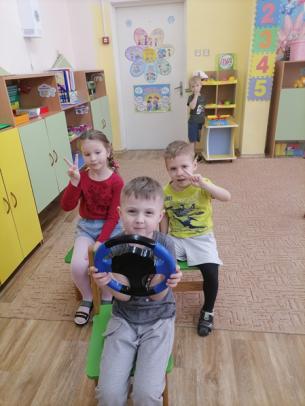 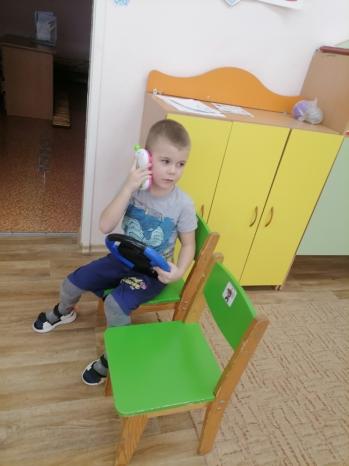 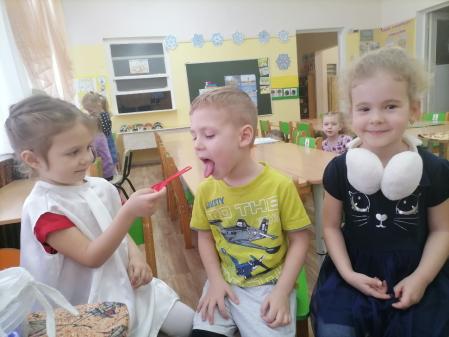 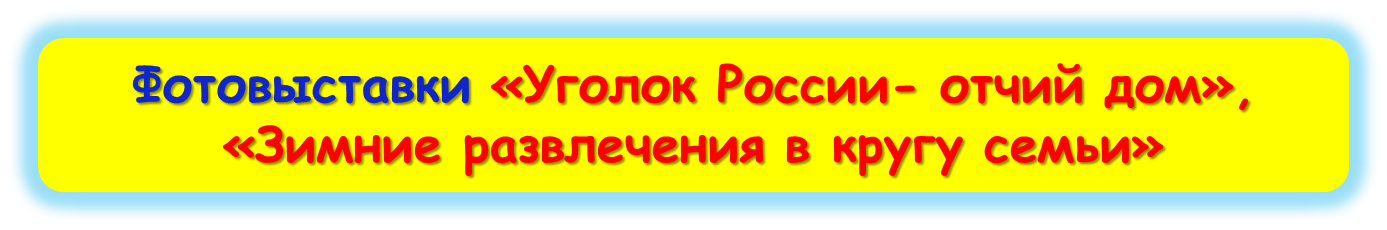 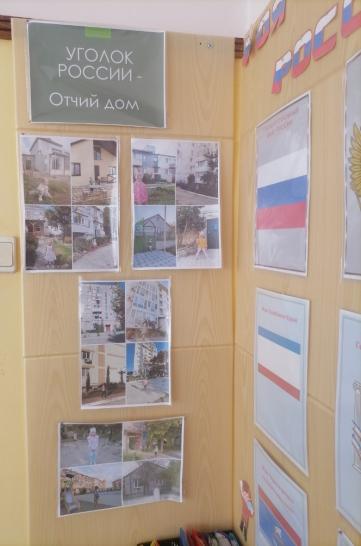 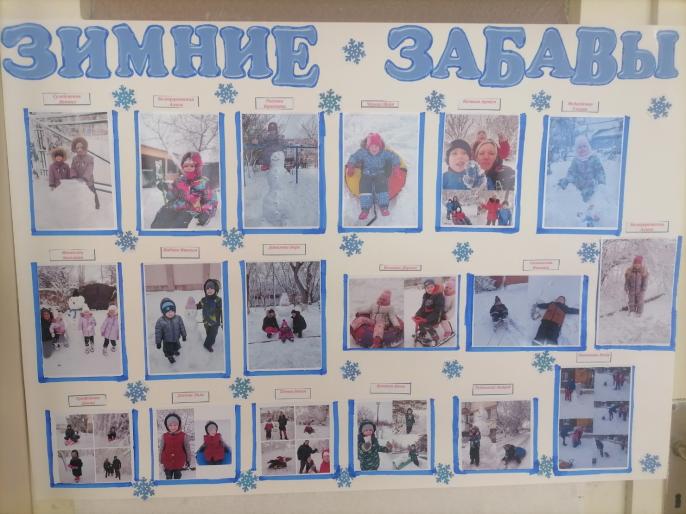 Развлечение «23 февраля»
Праздник есть у нас один, этот праздник всех мужчин…
Мы пройдем военным шагом, под большим красивым флагом!
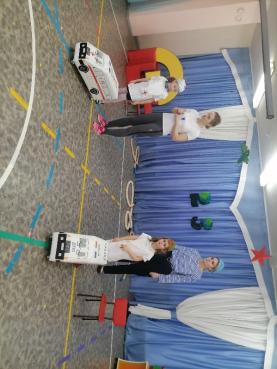 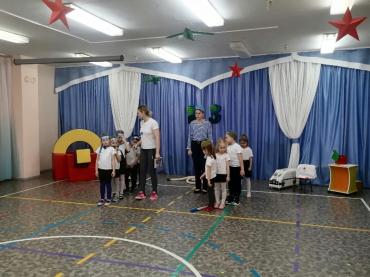 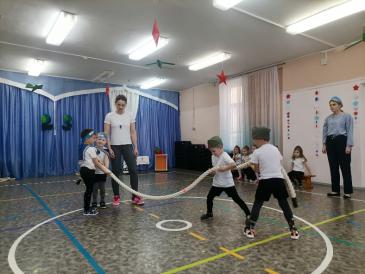 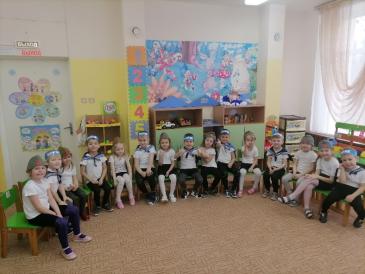 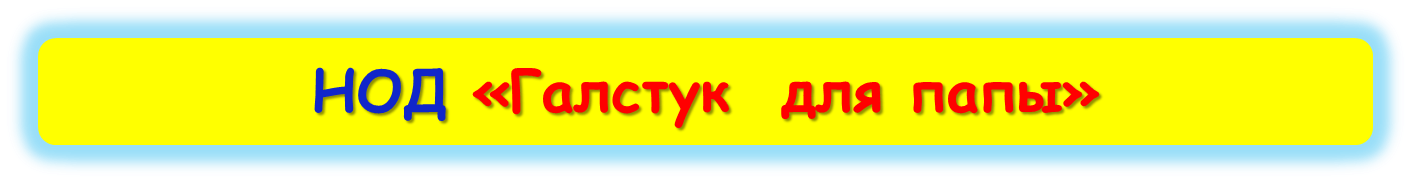 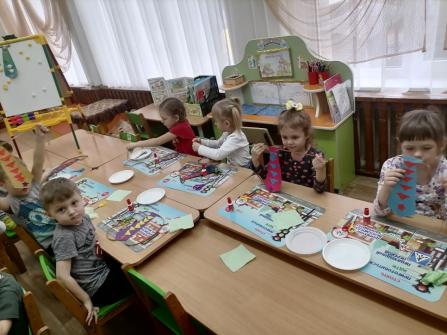 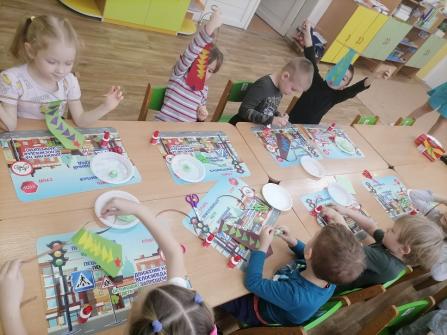 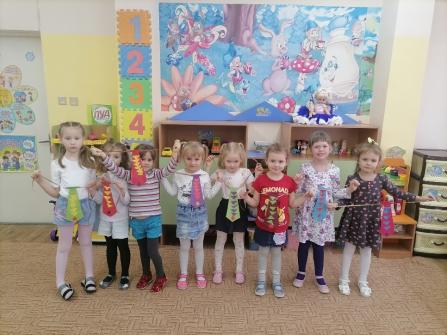 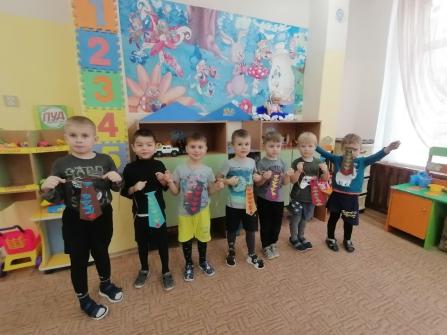 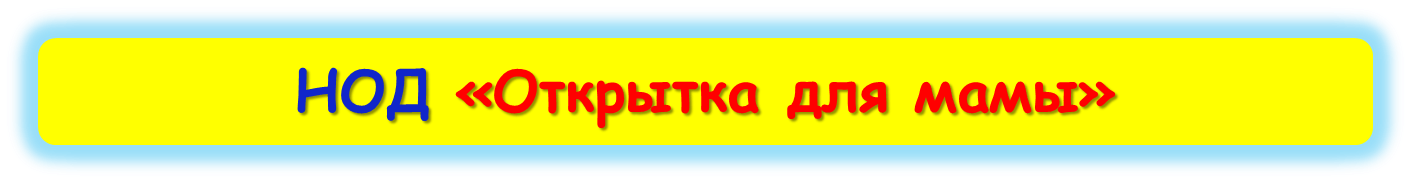 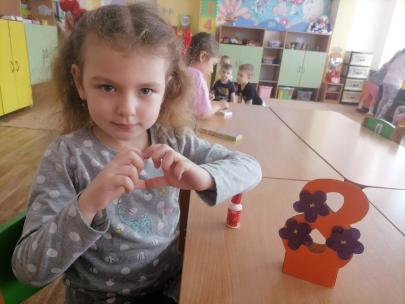 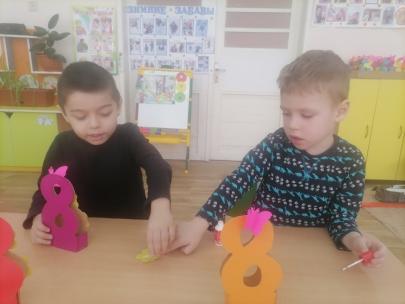 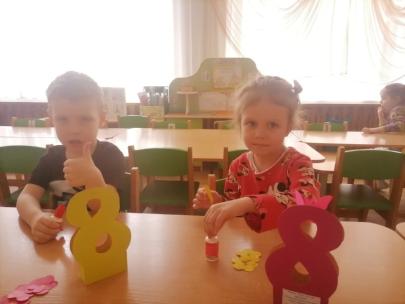 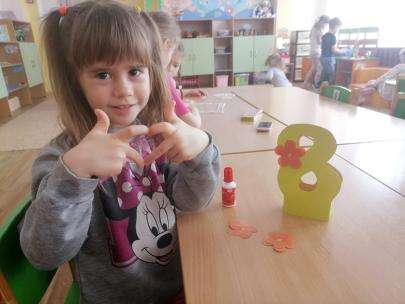 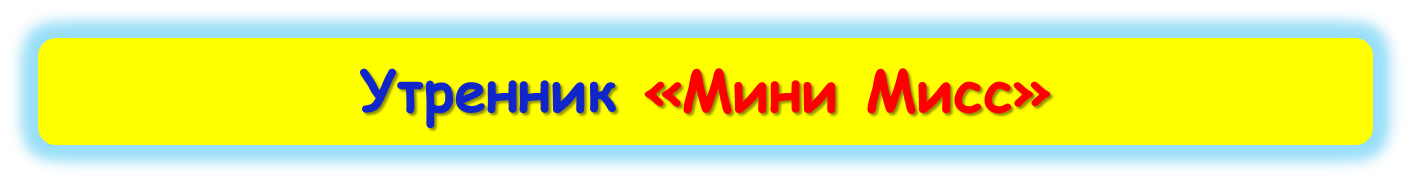 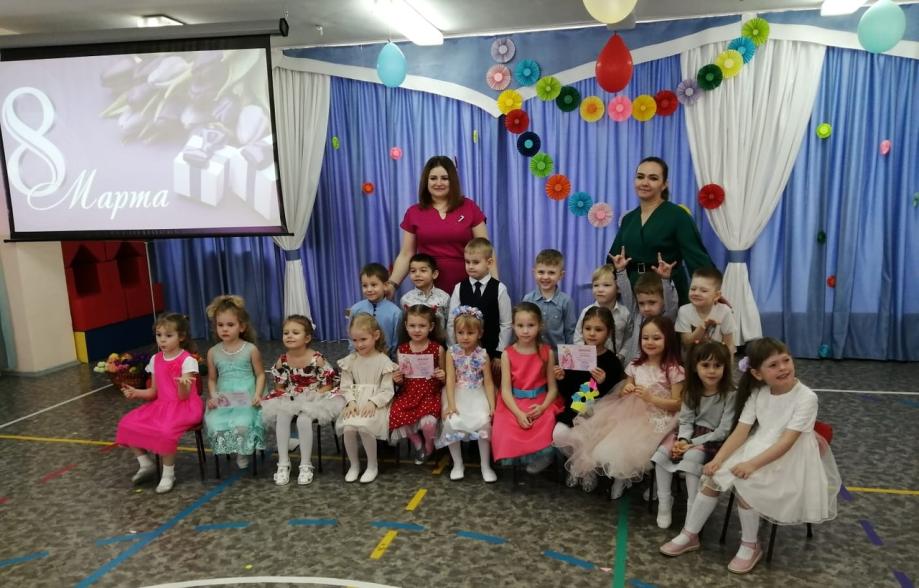 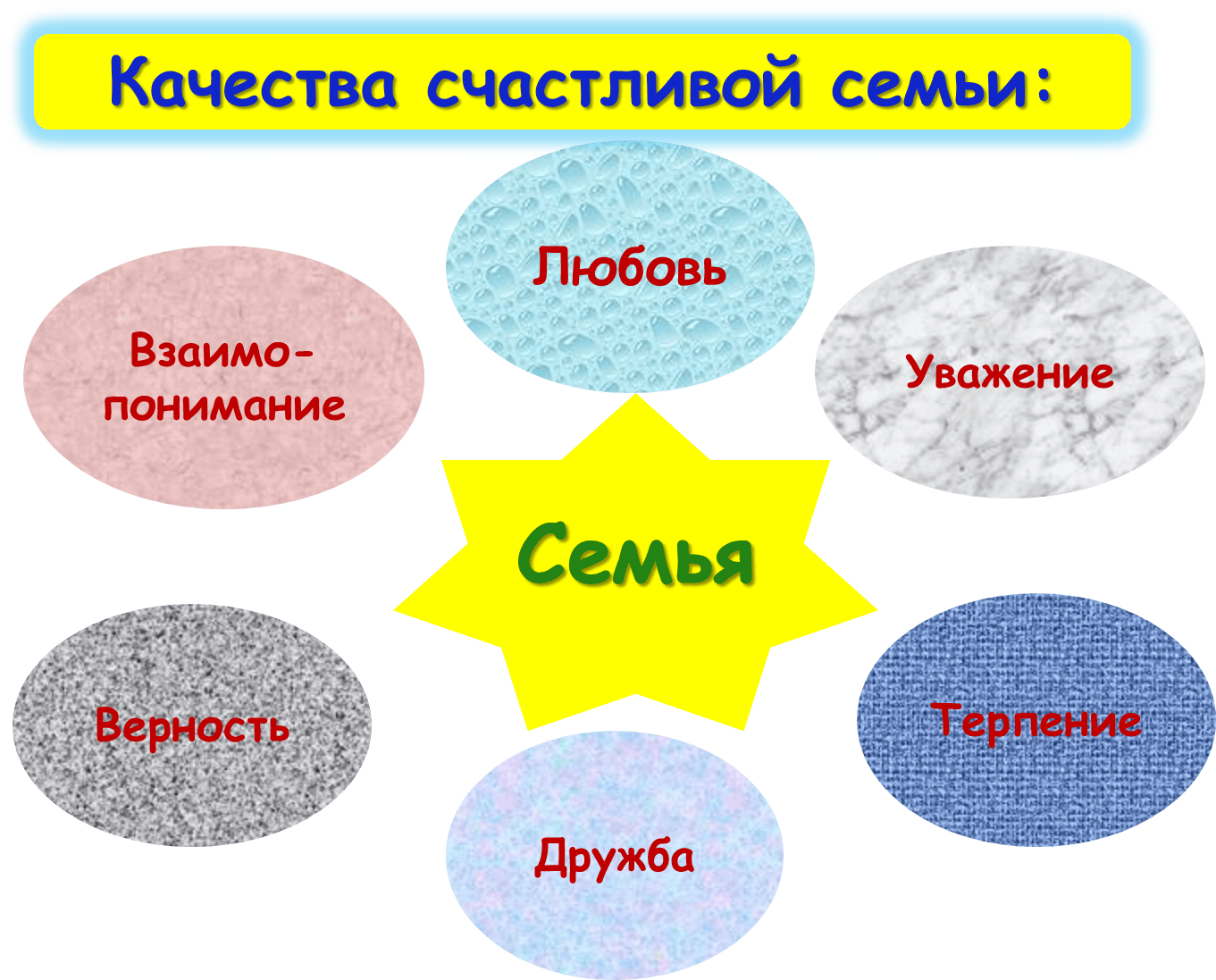 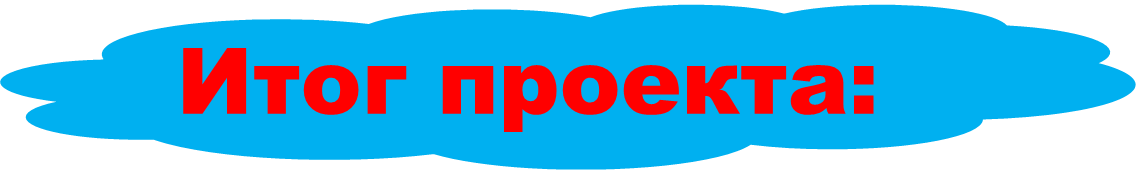 У детей сформировано уважительное отношение к старшему поколению, своим родителям, членам семьи ,владеют понятием «семья», сформированы знания о профессиях своих родителей и чувство гордости за свою семью.
Организация  данного проекта показывают значимость каждого члена семьи, раскрывают ее особенность  и неповторимость, способствует воспитанию любви и уважения к членам семьи. Родители, активно участвуя в жизни детского сада, группы  начинают понимать  простую истину: какими вырастут их  дети, зависит от отданного им времени, качества общения с  детьми. Сотрудничество детей и родителей, воспитателей и детей, их духовное взаимопроникновение рождают в сердце ребёнка любовь и признательность
УРА!!! У нас все получилось!!!
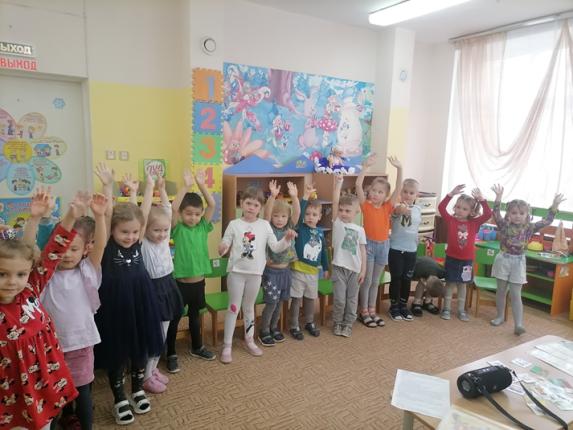 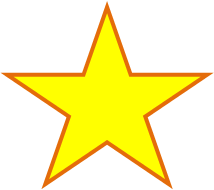 СПАСИБО ЗА ВНИМАНИЕ!!!
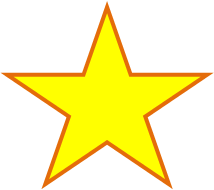 Составитель проекта: воспитатель Петренко Н.О